Graphs from annual report 2018
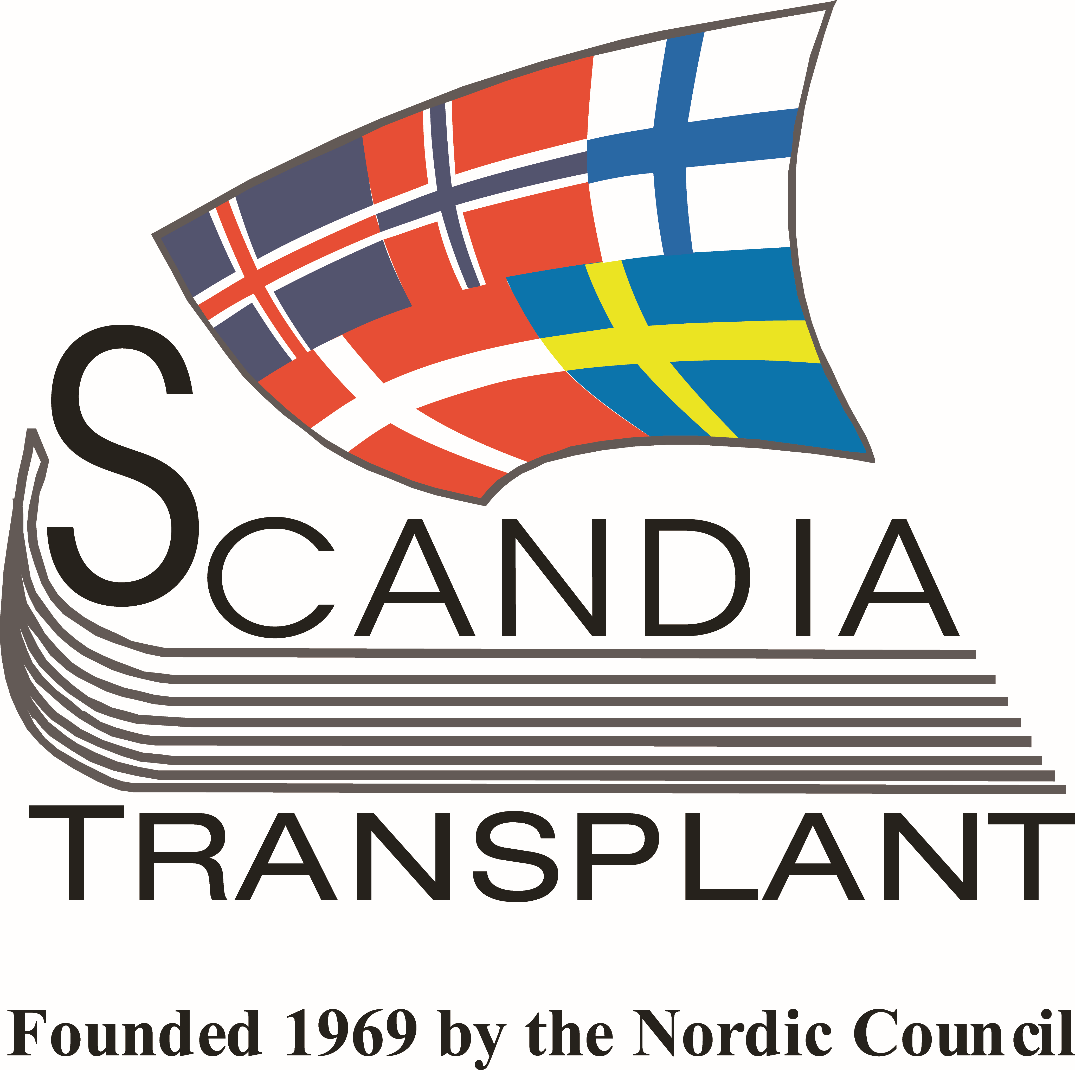 Total number of organs transplanted and patients waiting for organs within Scandiatransplant
Utilized deceased donors in numbers in Scandiatransplant
Utilized deceased donors pmp in Scandiatransplant
Transplanted patients in Scandiatransplant 2018
Organs imported from other EOEO’s to Scandiatransplant
Organs exported to other EOEO’s from Scandiatransplant
Organs exported and imported between Scandiatransplant countries and other EOEO’s
Number of deceased donors where organ(s) were offered
Kidneys exported and imported between the Scandiatransplant countries
Livers exported and imported between the Scandiatransplant countries
Hearts exported and imported between the Scandiatransplant countries
Lungs exported and imported between the Scandiatransplant countries
Pancreas exported and imported between the Scandiatransplant countries
Kidneys 2018
Transplanted kidneys pmp from deceased donors per year
Transplanted kidneys pmp from living donors per year
Livers 2018
Transplanted livers (Deceased and living donors) pmp per year
Hearts 2018
Transplanted hearts pmp per year
Lungs 2018
Transplanted lungs (Double, single and heart-lung) pmp per year
Pancreas 2018
Transplanted pancreas (incl. combined kidney-pancreas) pmp per year